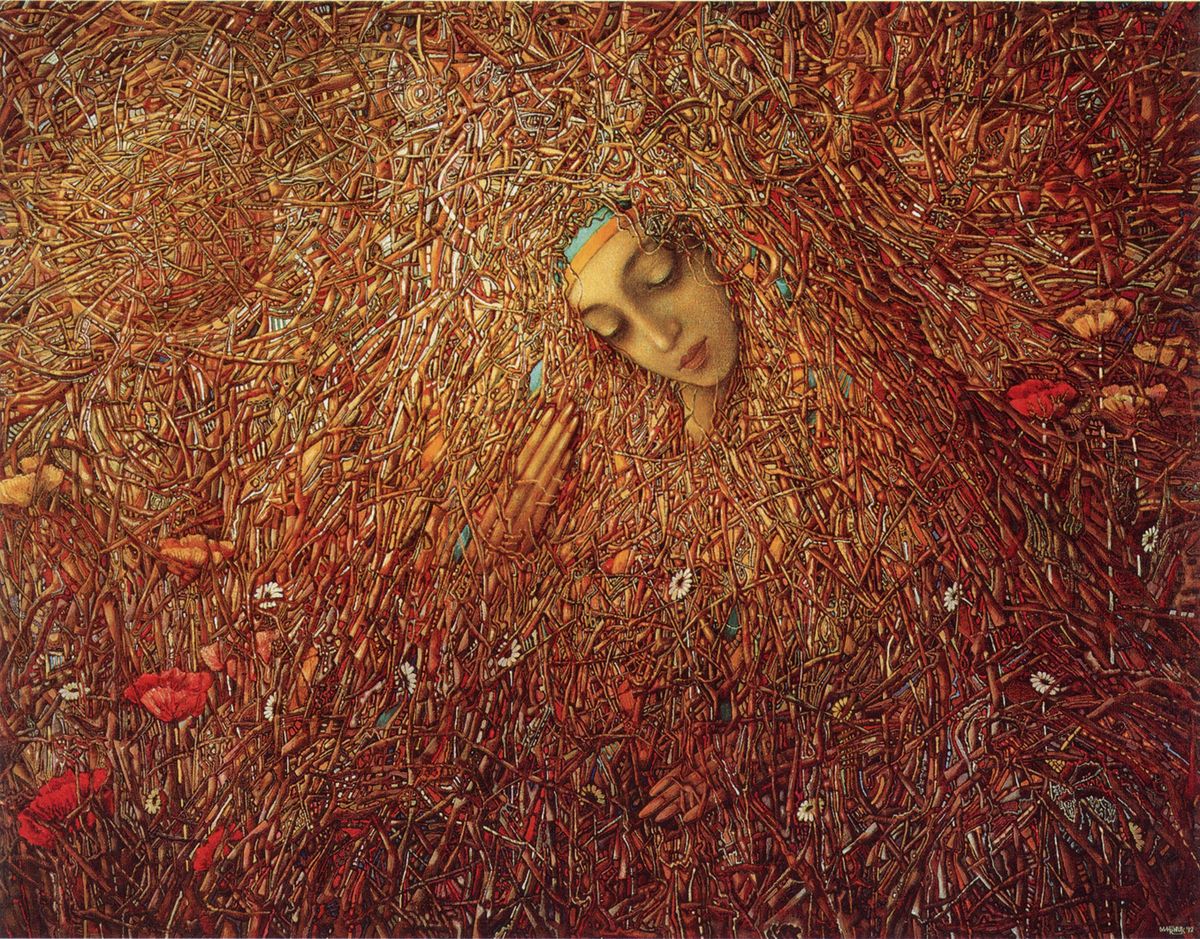 Іван Марчук
Марчу́к Іва́н  — український живописець, народний художник України, лауреат Національної премії України ім. Шевченка.  2007 року потрапив до рейтингу 100 геніїв сучасності, який уклала британська газета Дейлі телеграф
see more works
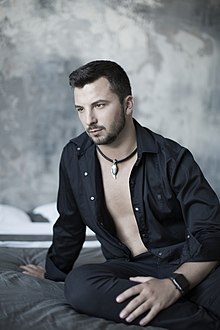 Сергій Костецький (нар. 14 жовтня 1986, Хмельницький)  — український хореограф, вокаліст та шоумен, призер чемпіонату світу з латиноамериканських танців

watch a video
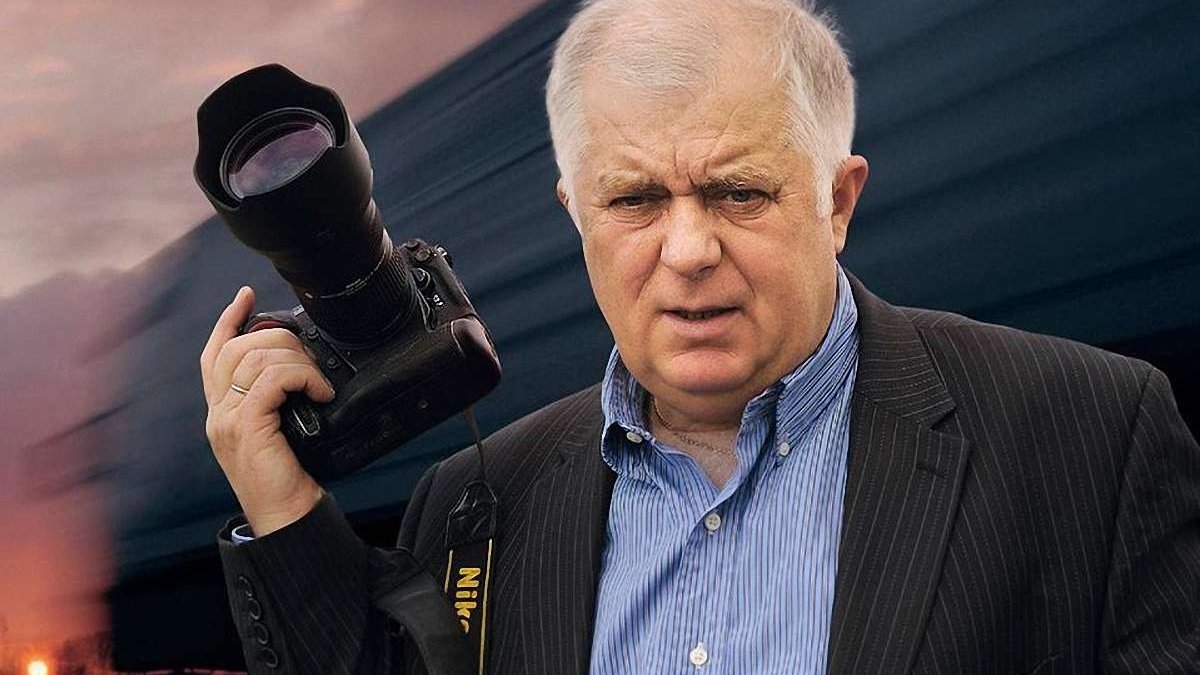 Пилип'ю́к Васи́ль (1950- 2017) — український фотохудожник. Лауреат Національної премії України імені Тараса Шевченка (1993), заслужений діяч мистецтв України (1998), йому присвоєно вчене звання професора

see more works
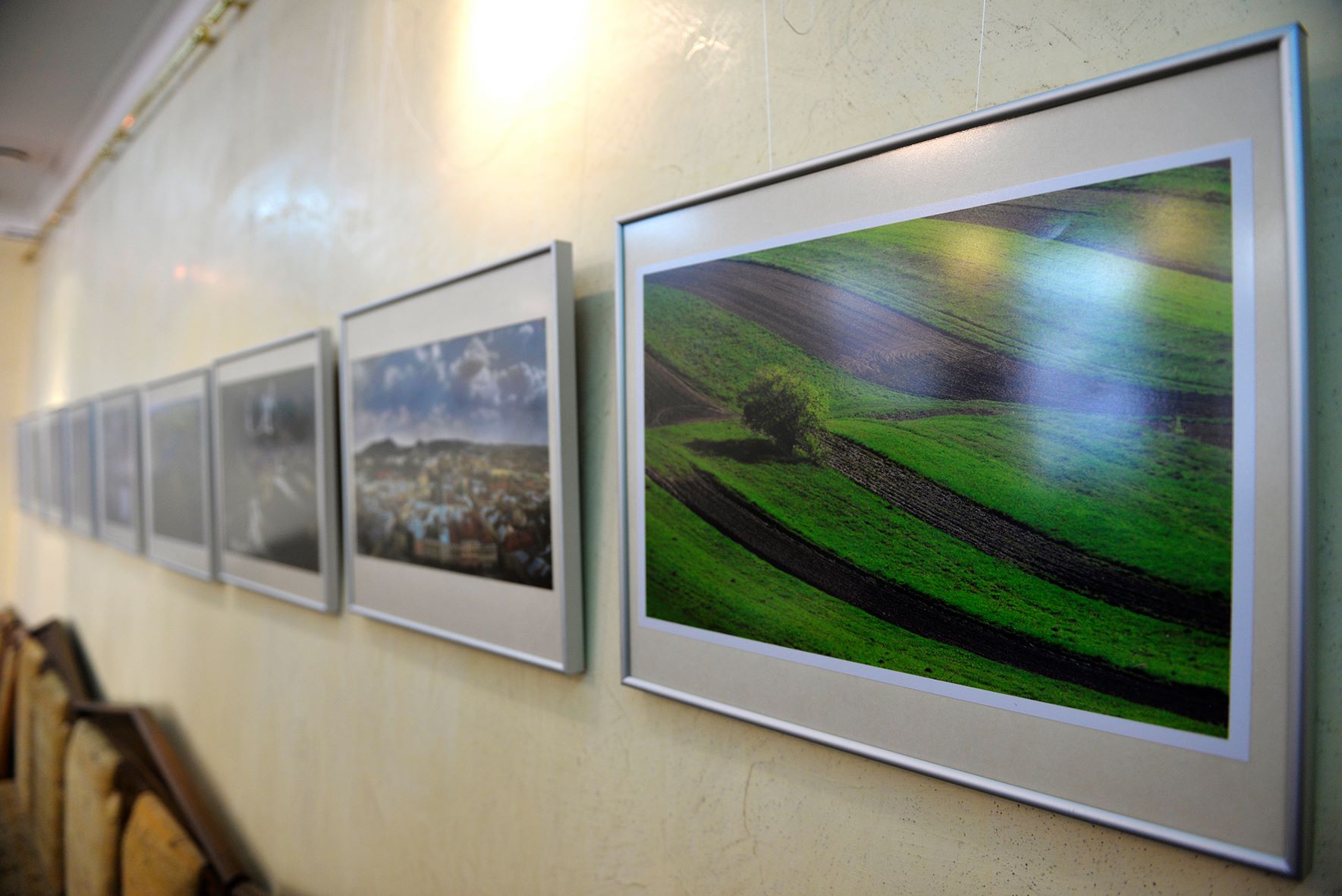 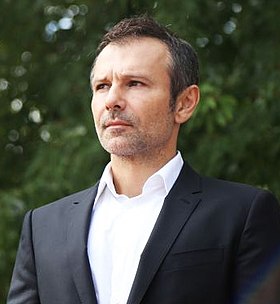 Святосла́в Іва́нович Вакарчу́к (нар. 14 травня 1975, Мукачево, Закарпатська область) — український політичний і державний діяч, був народним депутатом України, співак, композитор, автор пісень.

 youtube